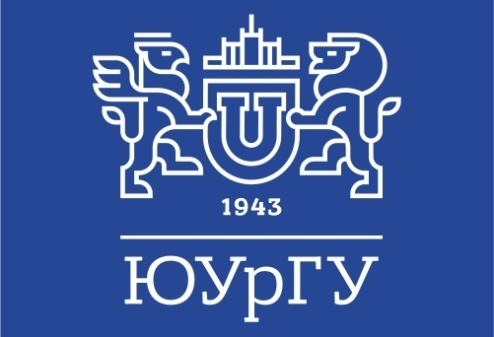 Южно-Уральский государственный университет
ВЫСШАЯ ШКОЛА ЭКОНОМИКИ И УПРАВЛЕНИЯ
Кафедра
 «ЭКОНОМИКА и ФИНАНСЫ»
2023
ЛАБОРАТОРИЯ ДЕЛОВЫХ ИГРЧПИ 1980г.
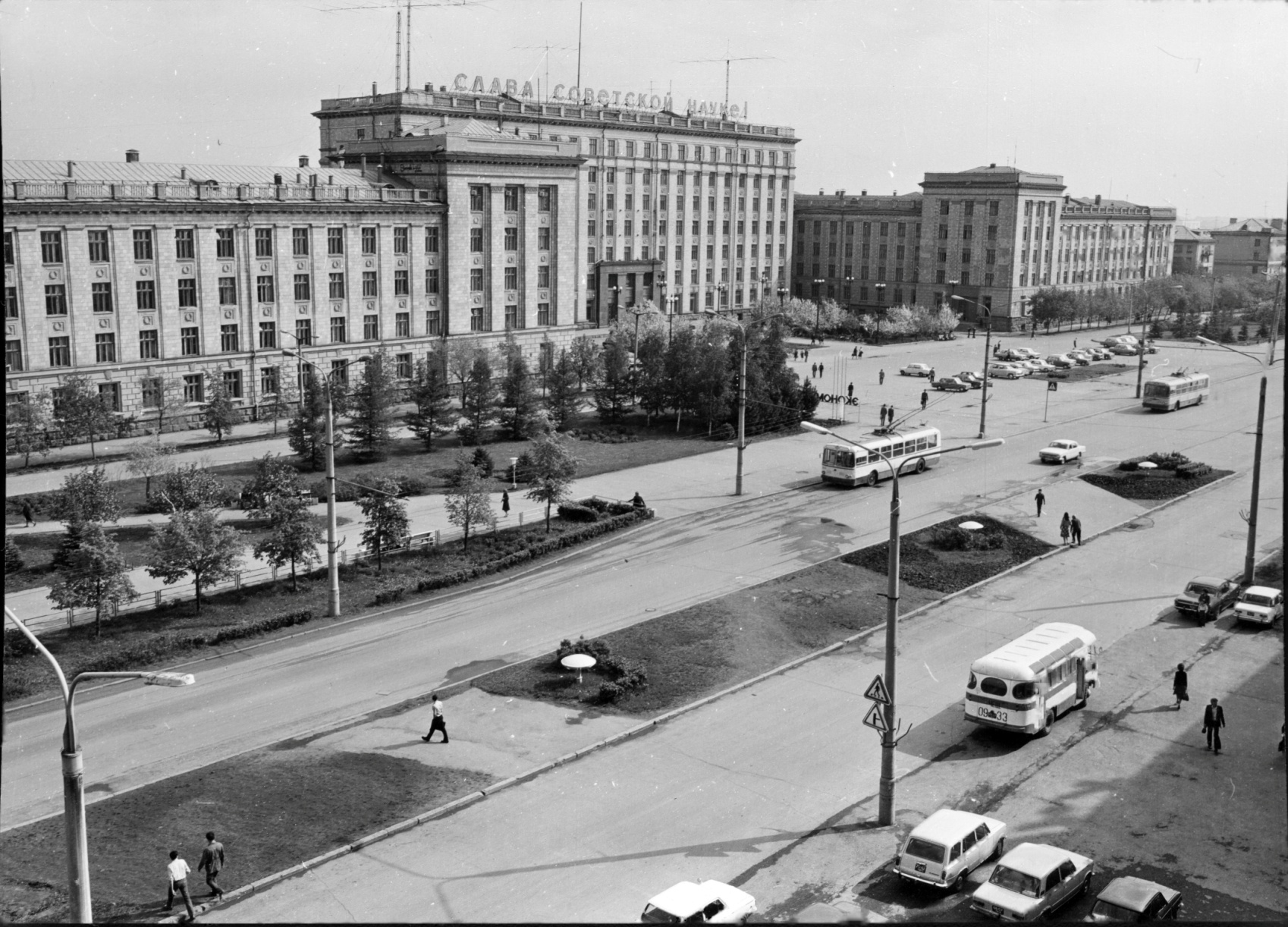 В 1980 году, согласно приказу ректора, была организована межкафедральная экономическая лаборатория деловых игр.
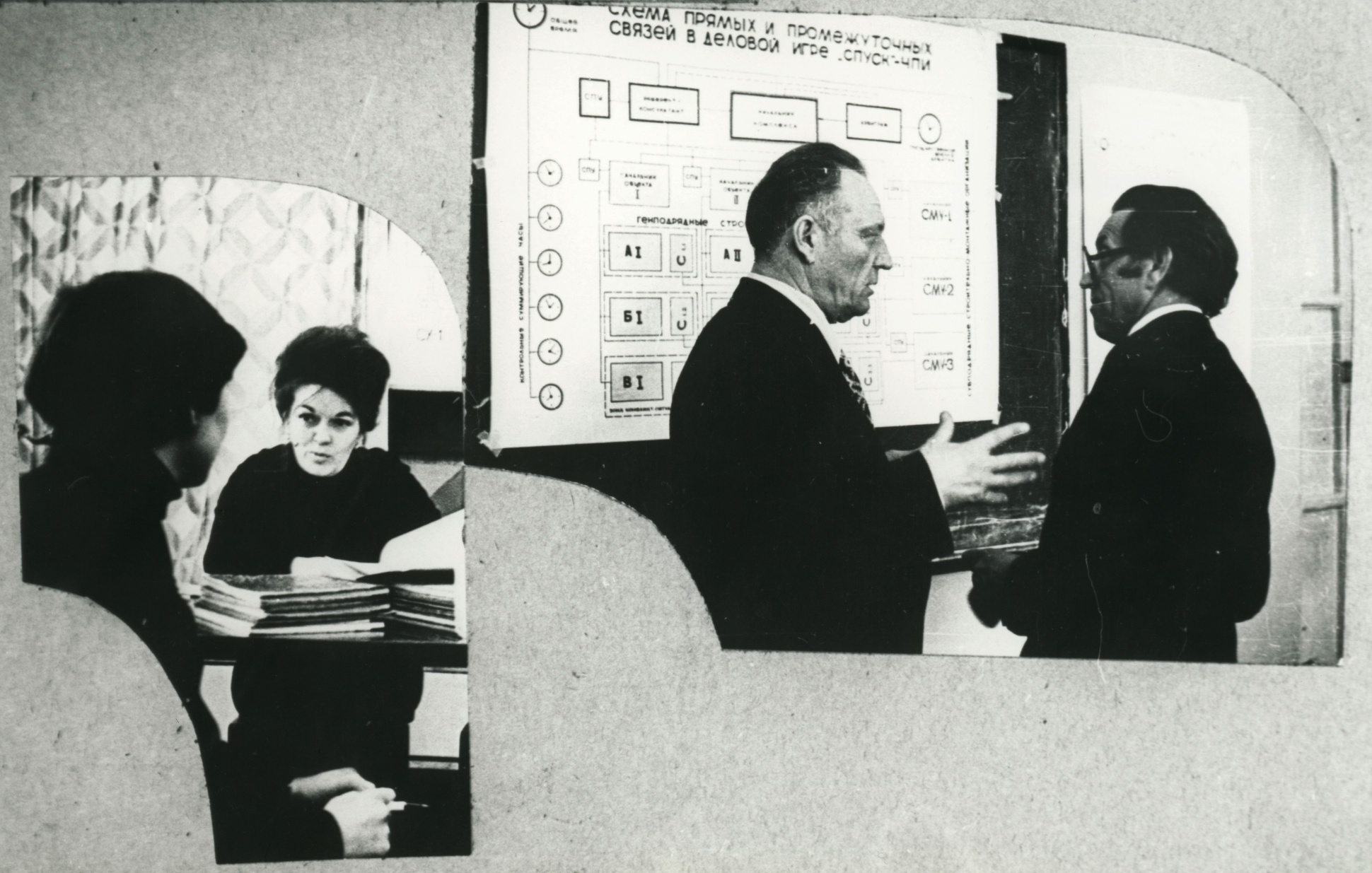 здесь фото лаборатории
Ответственным за организацию лаборатории назначен кандидат технических наук, доцент Христенко Б.Н.
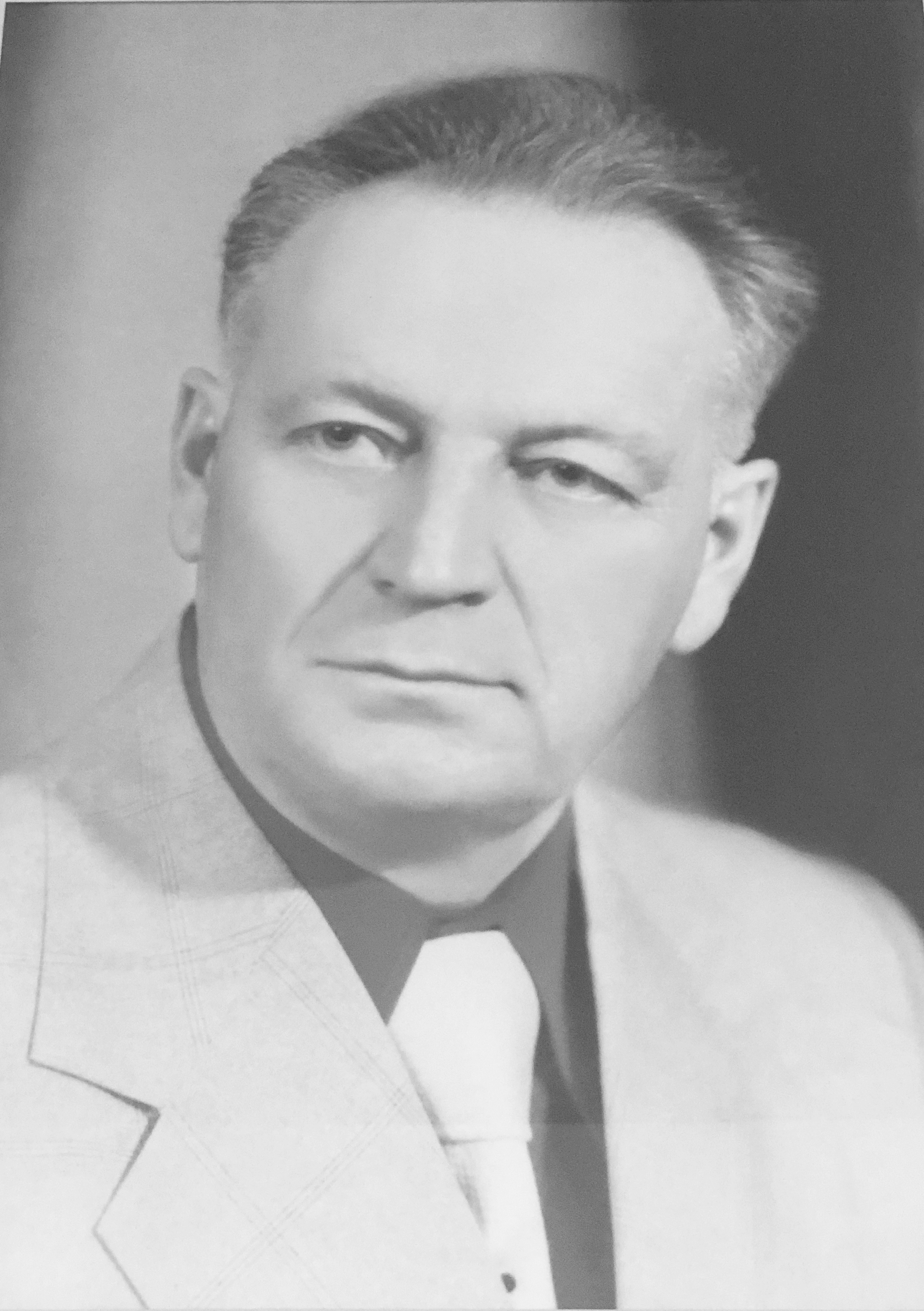 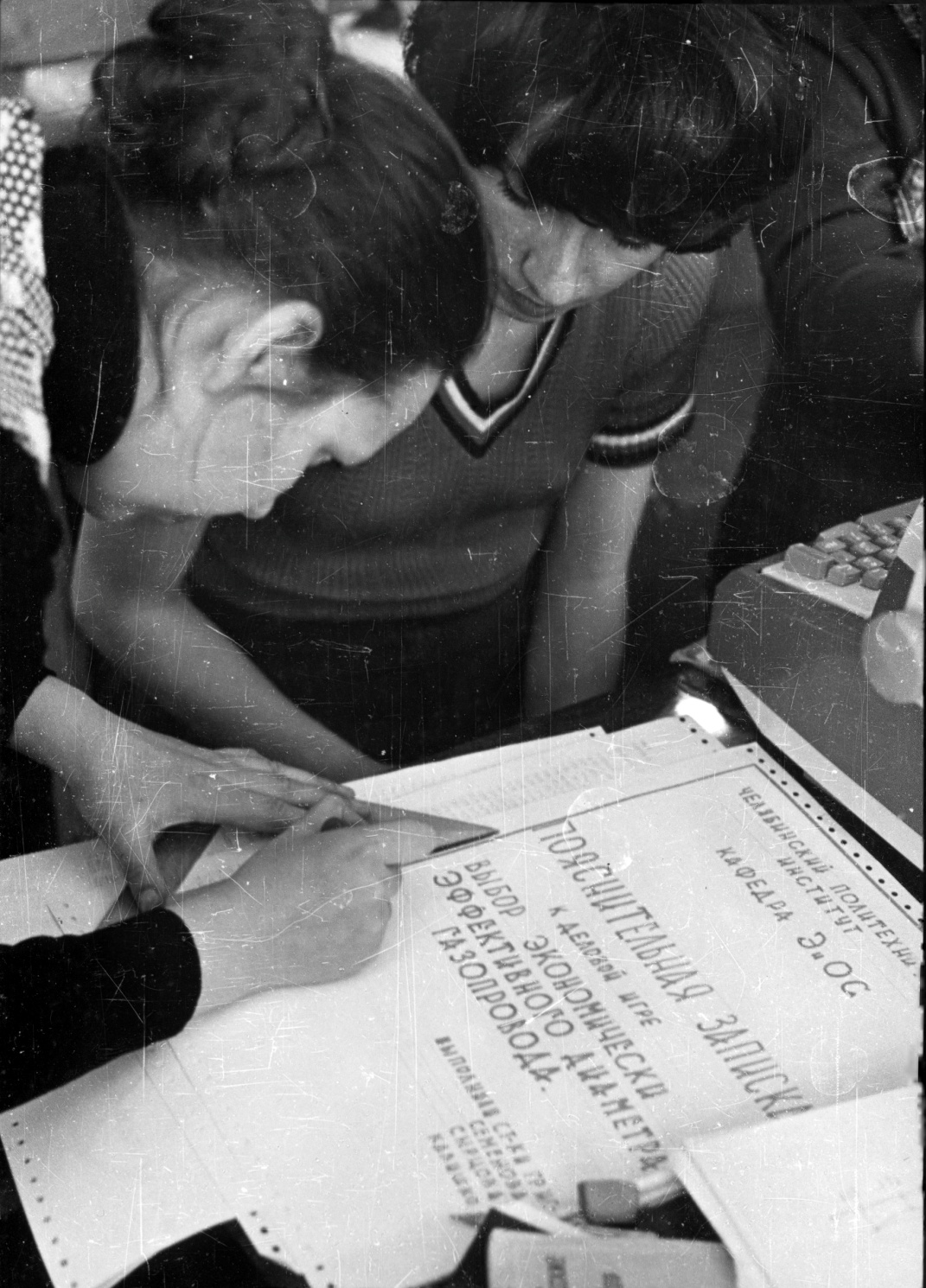 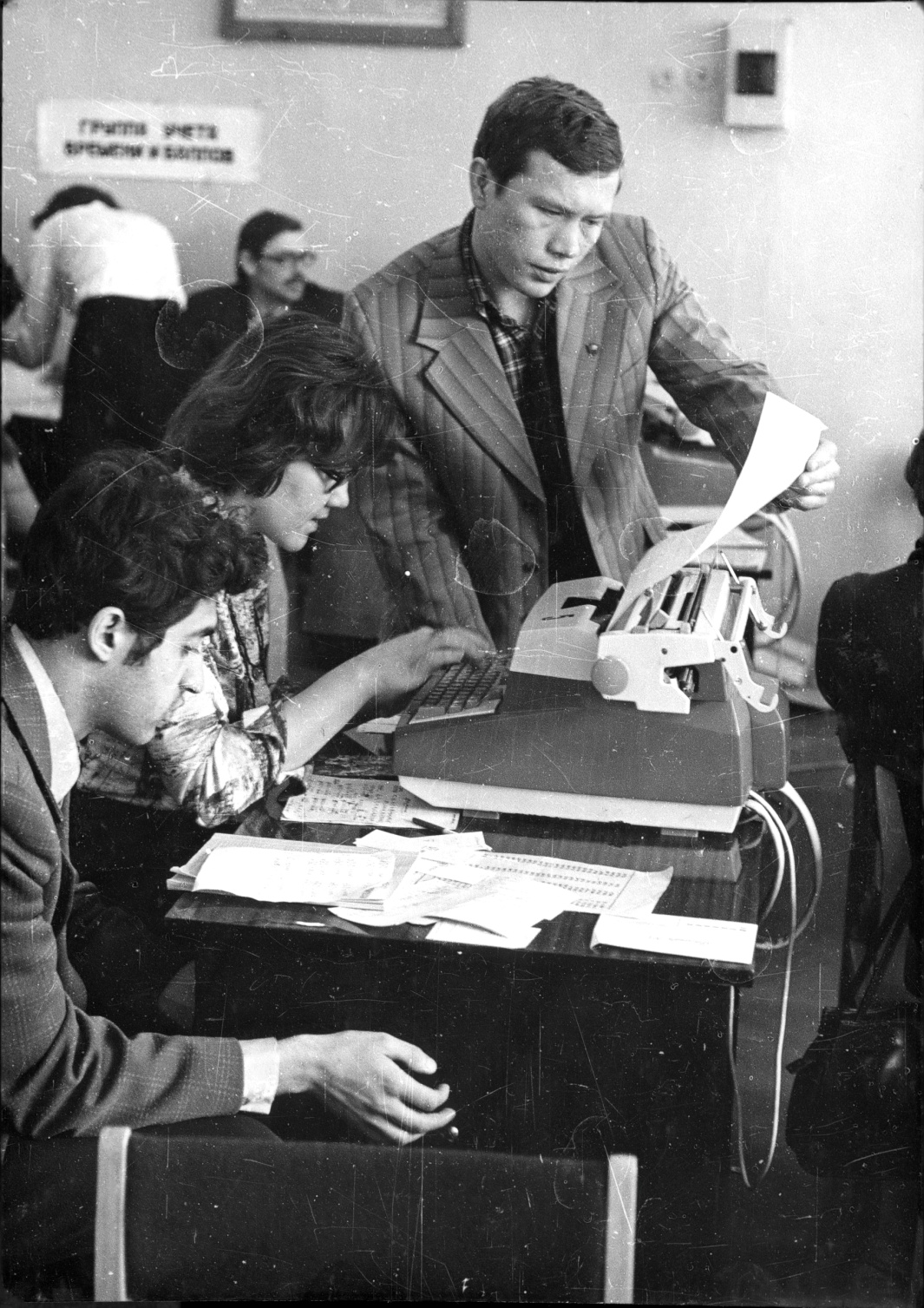 ЛАБОРАТОРИЯ ДЕЛОВЫХ ИГРЮУрГУ
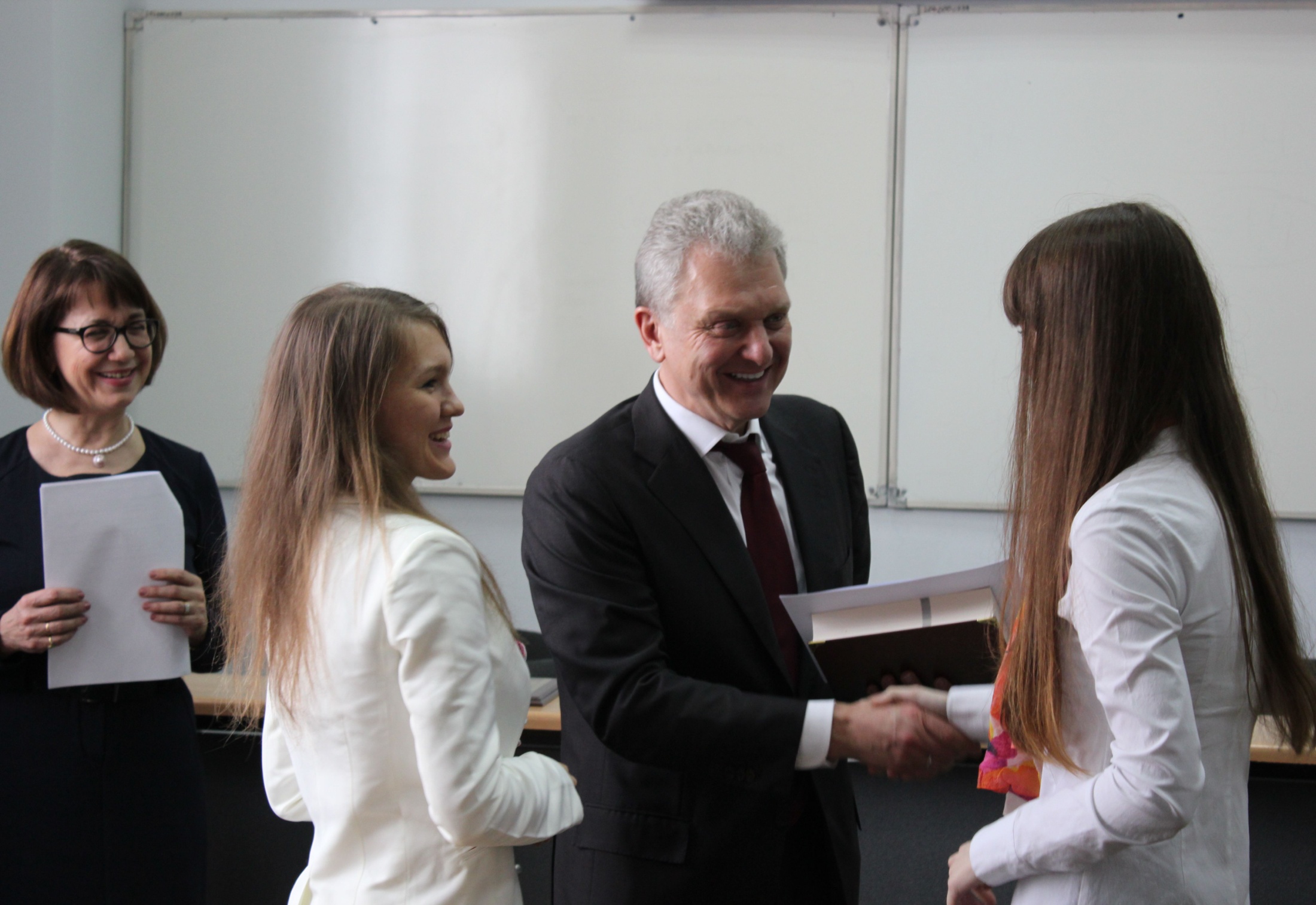 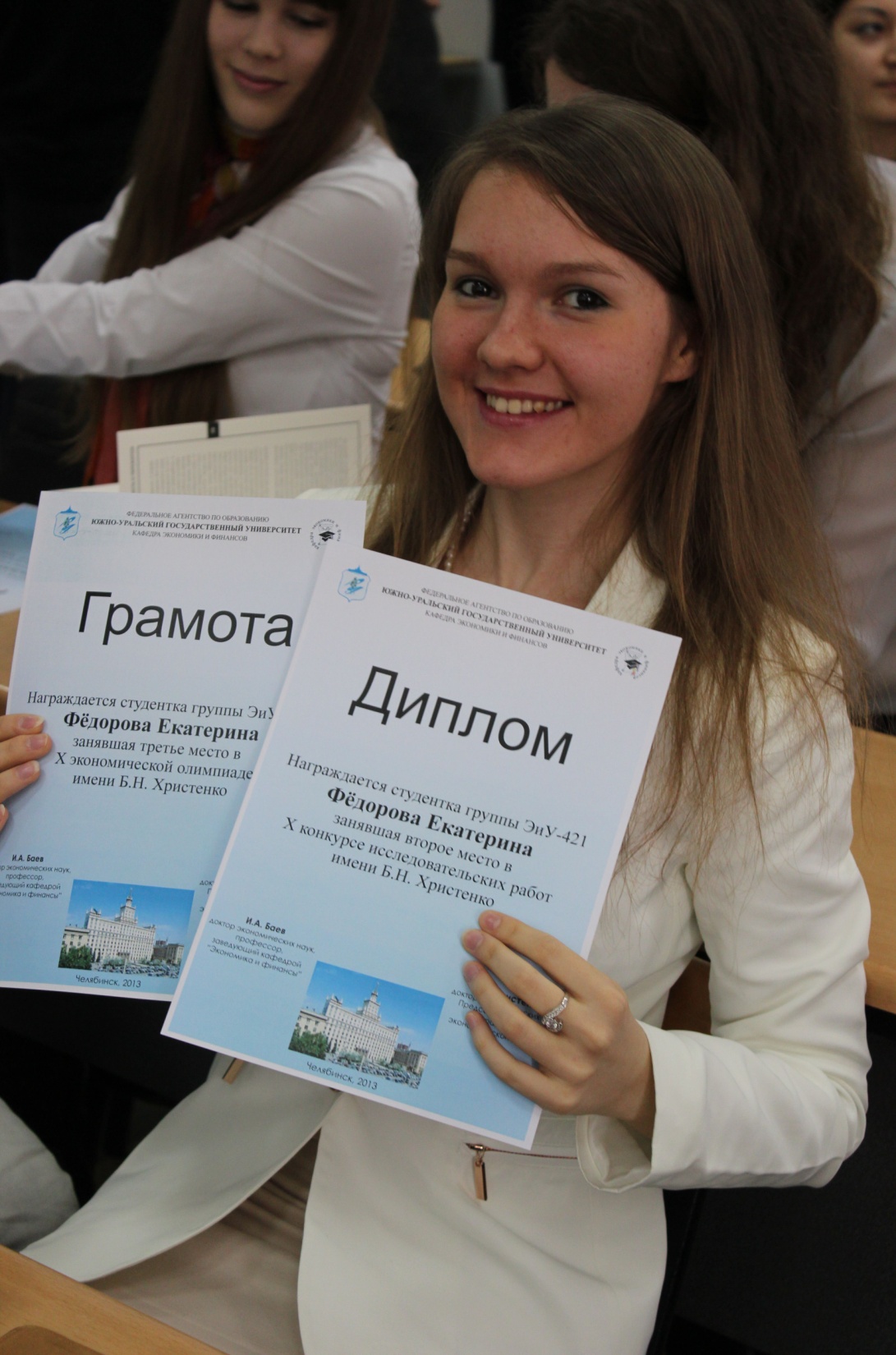 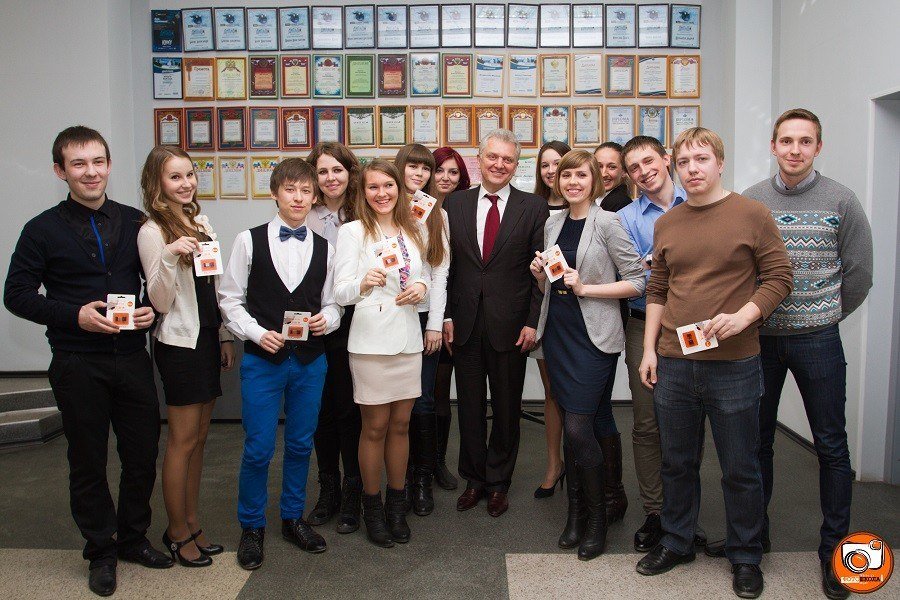 НАГРАЖДЕНИЯ
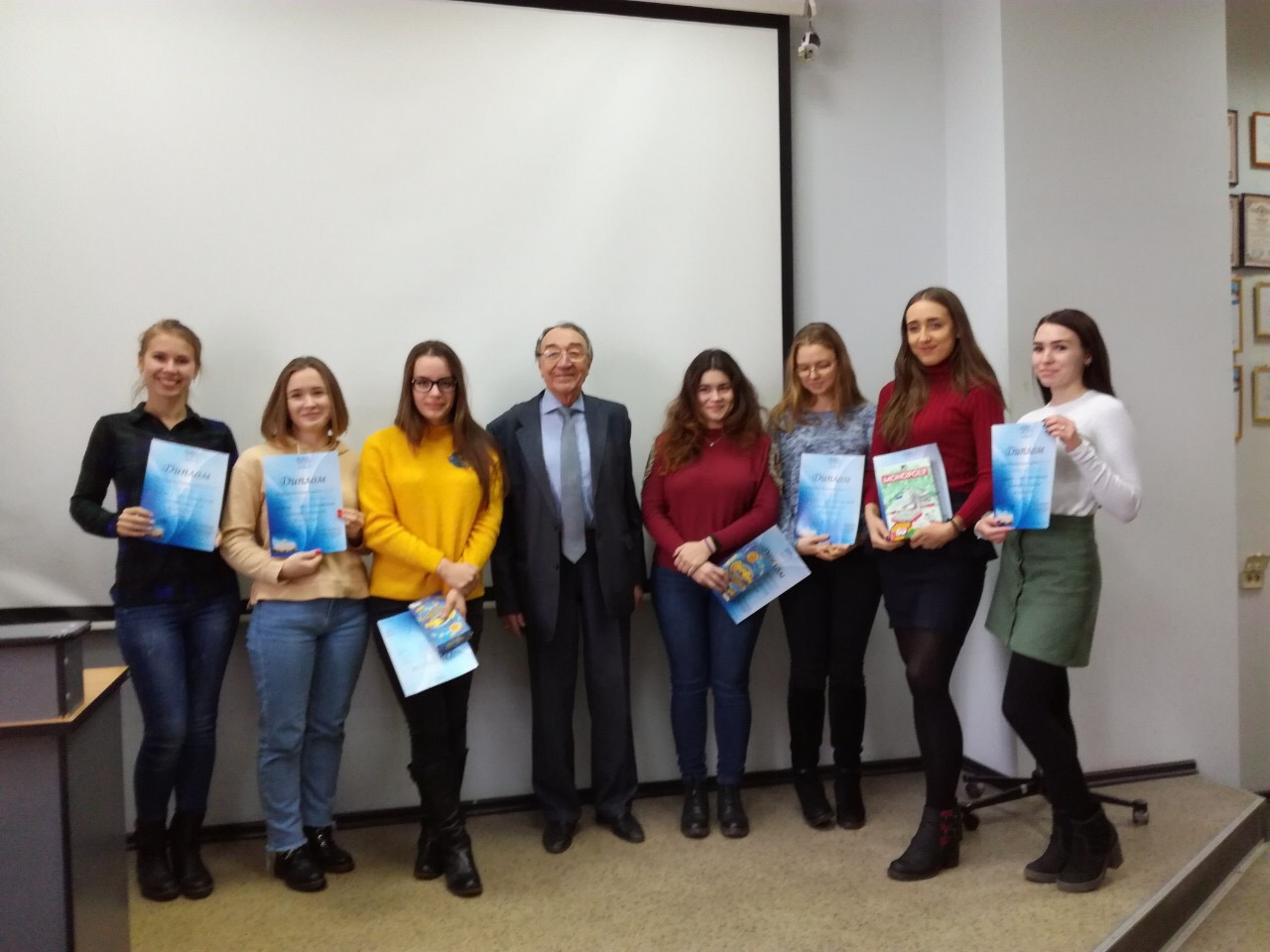 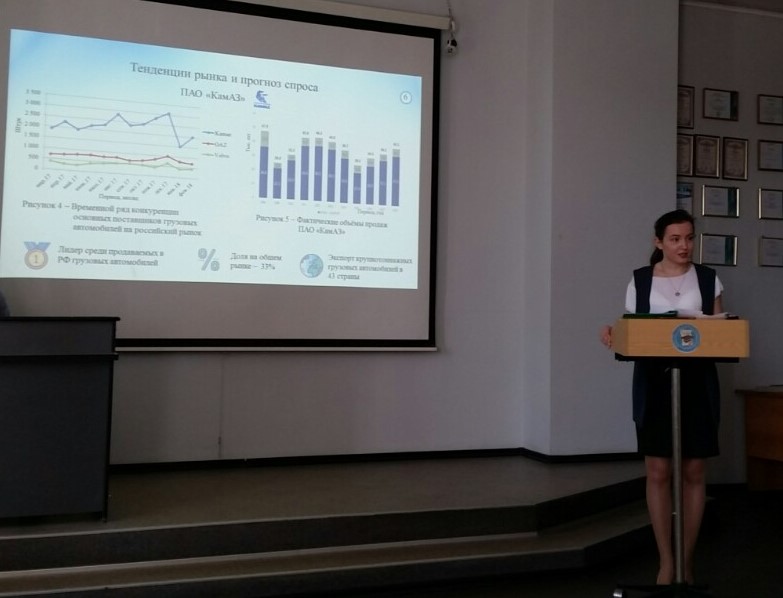 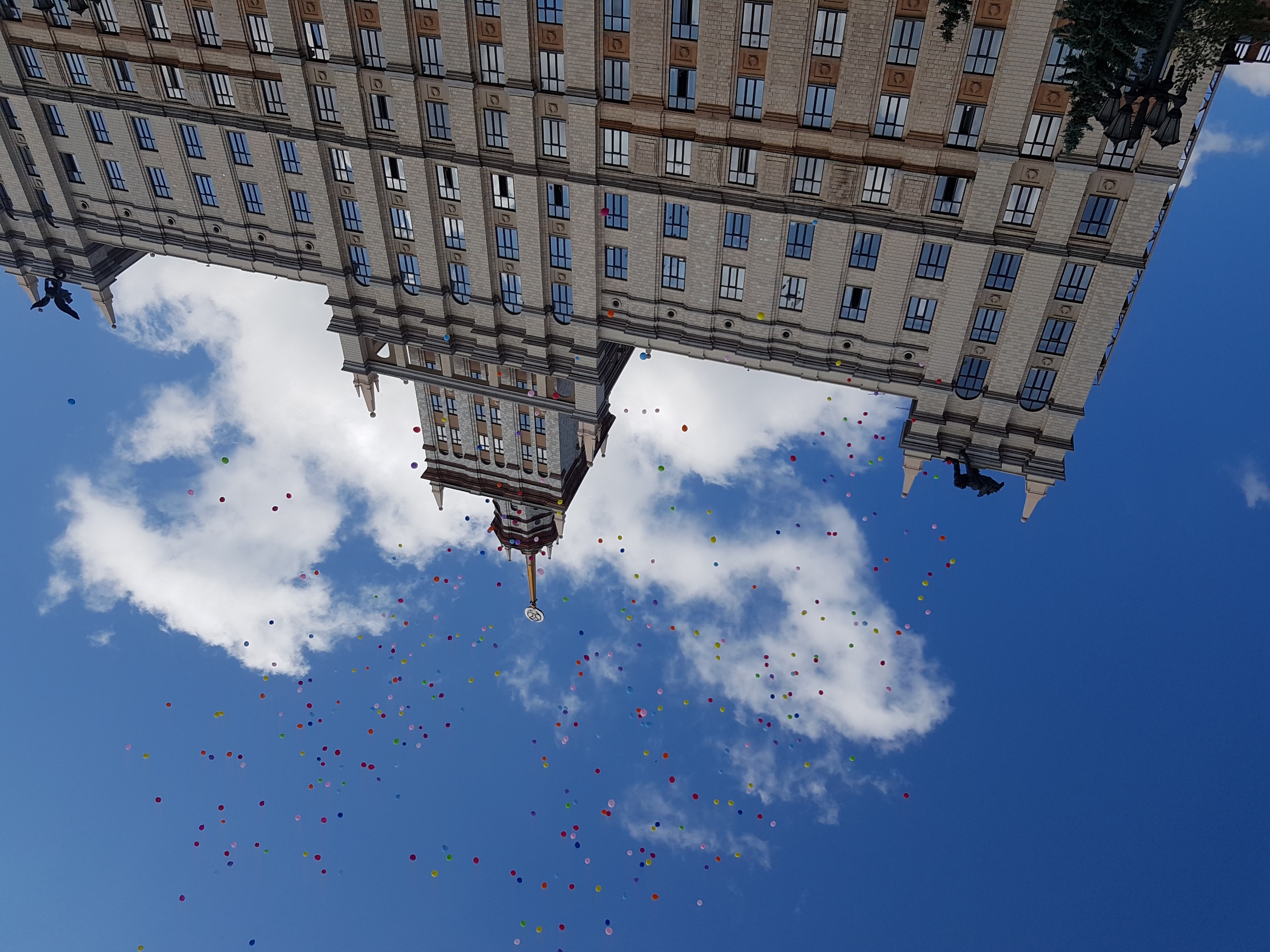 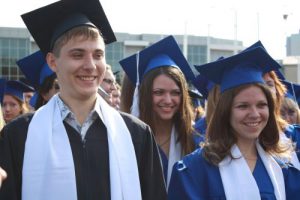 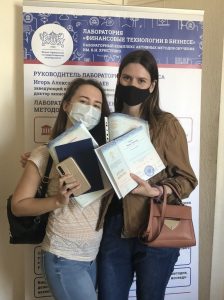 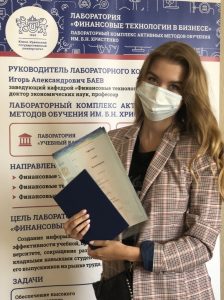 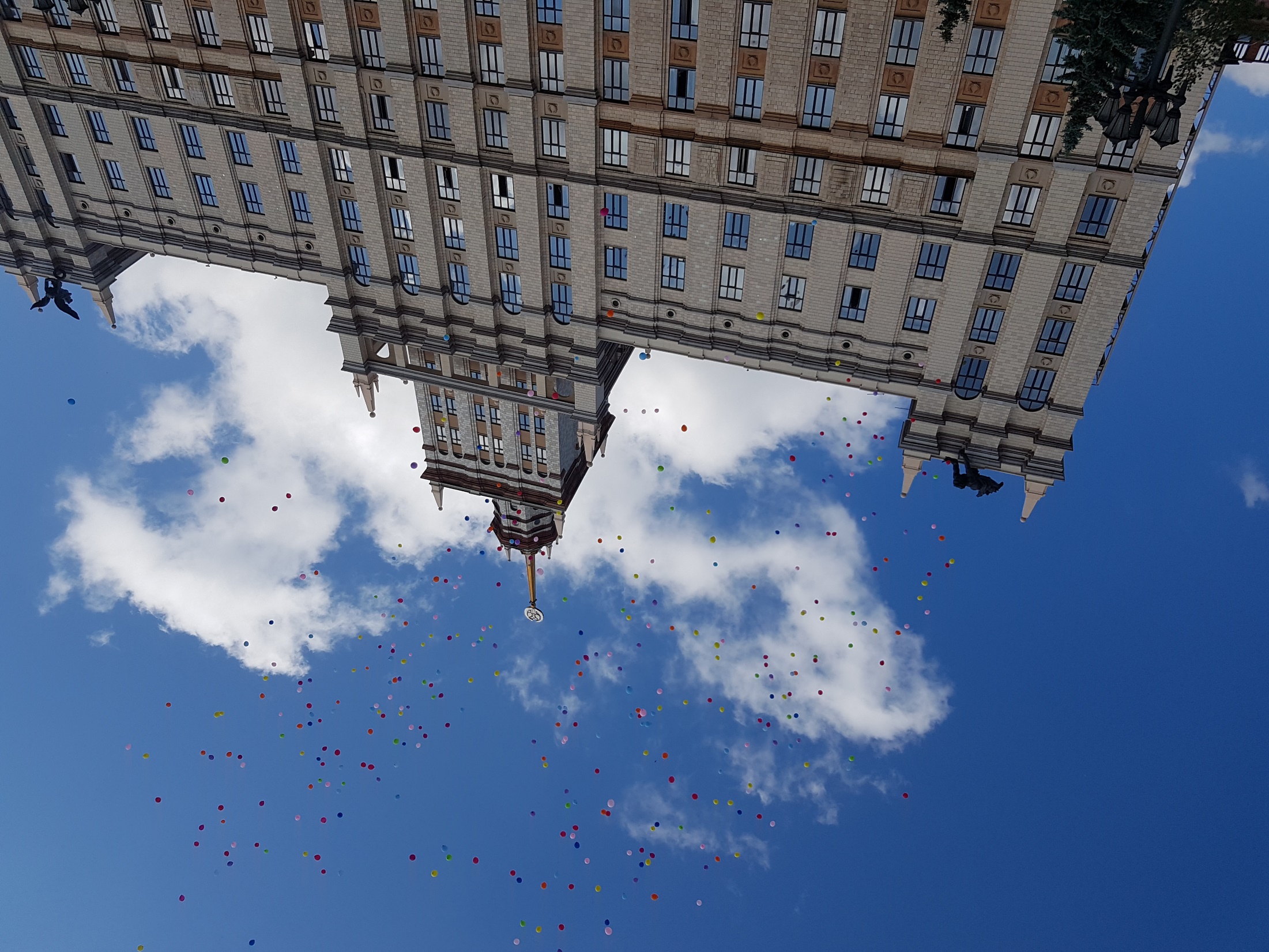 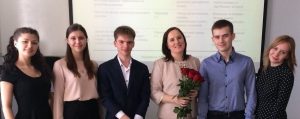 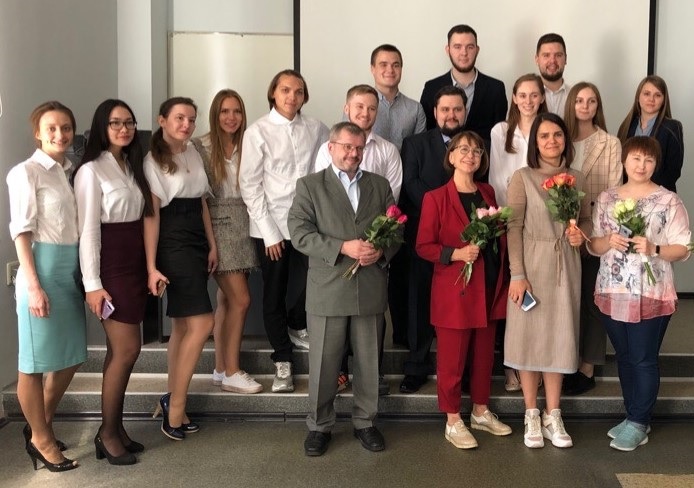 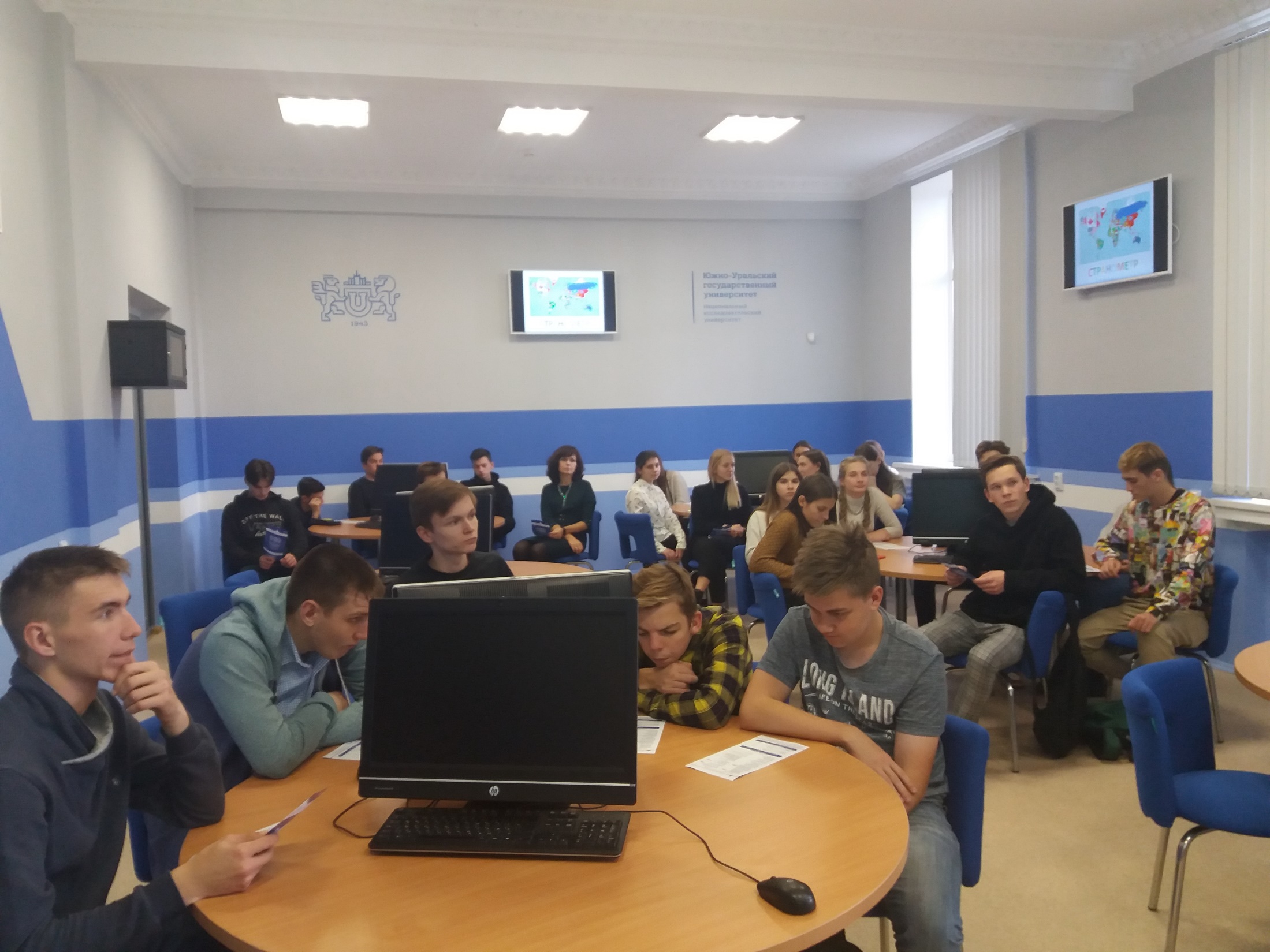 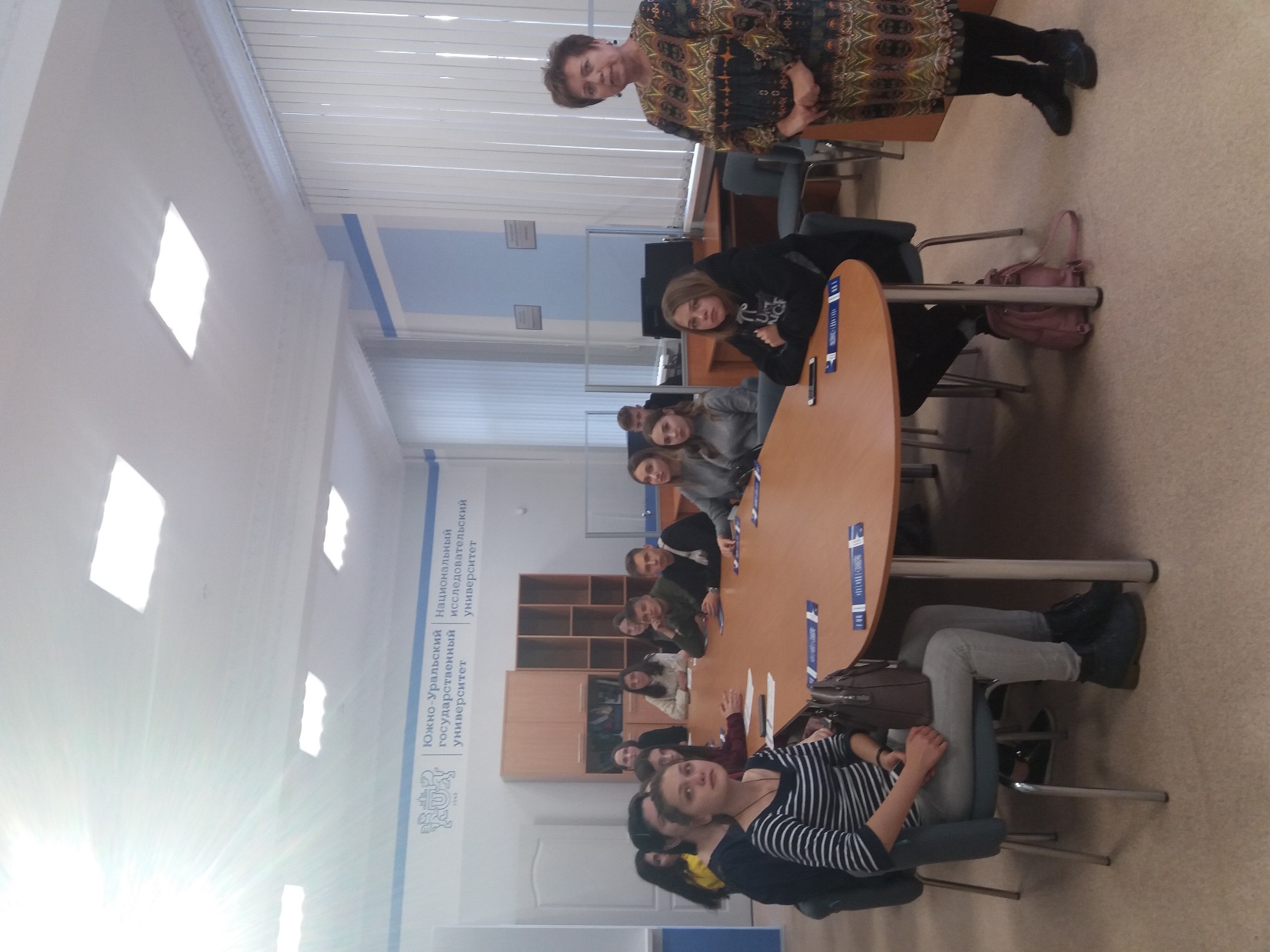 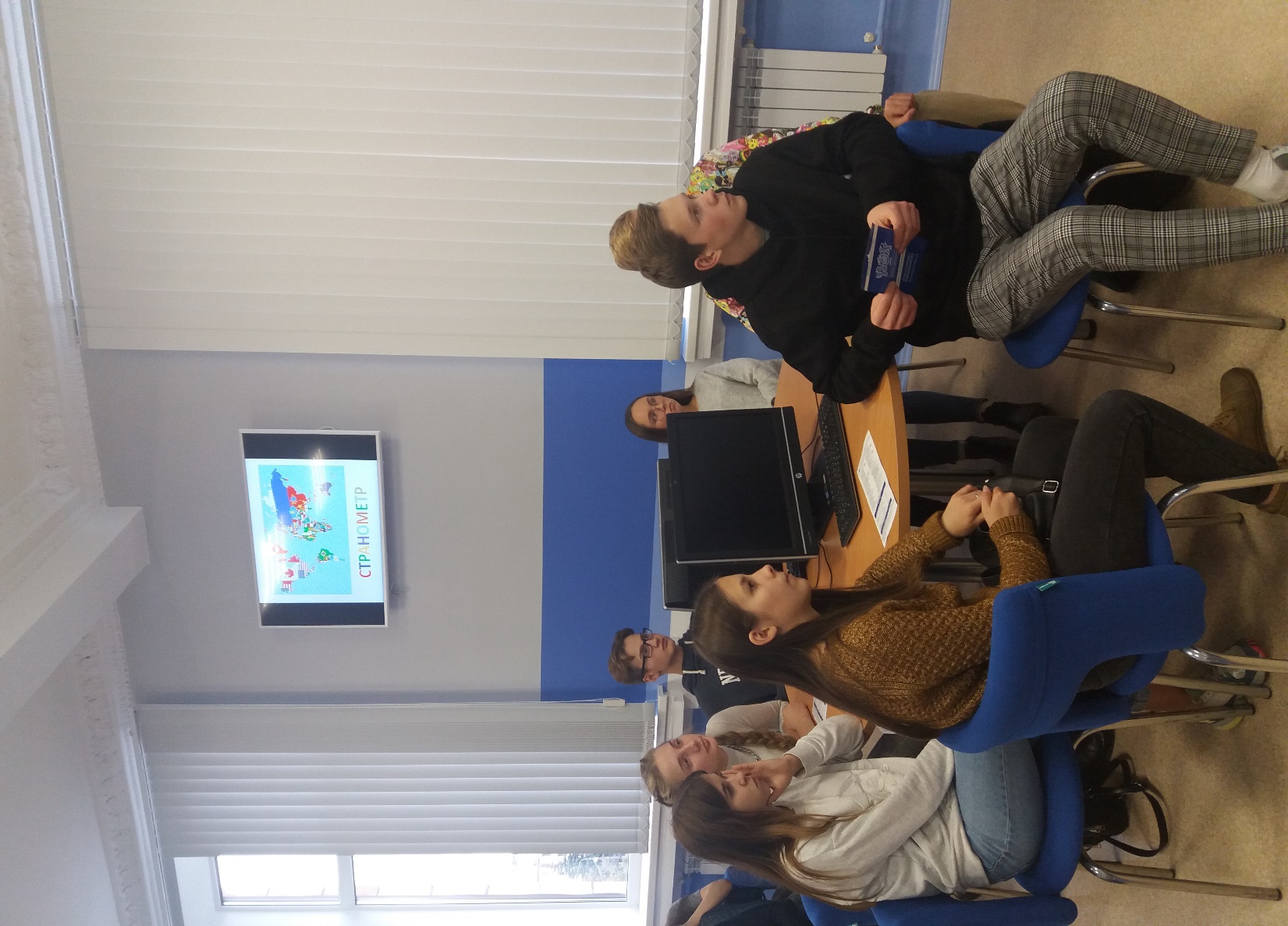 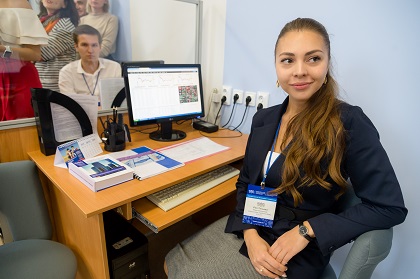 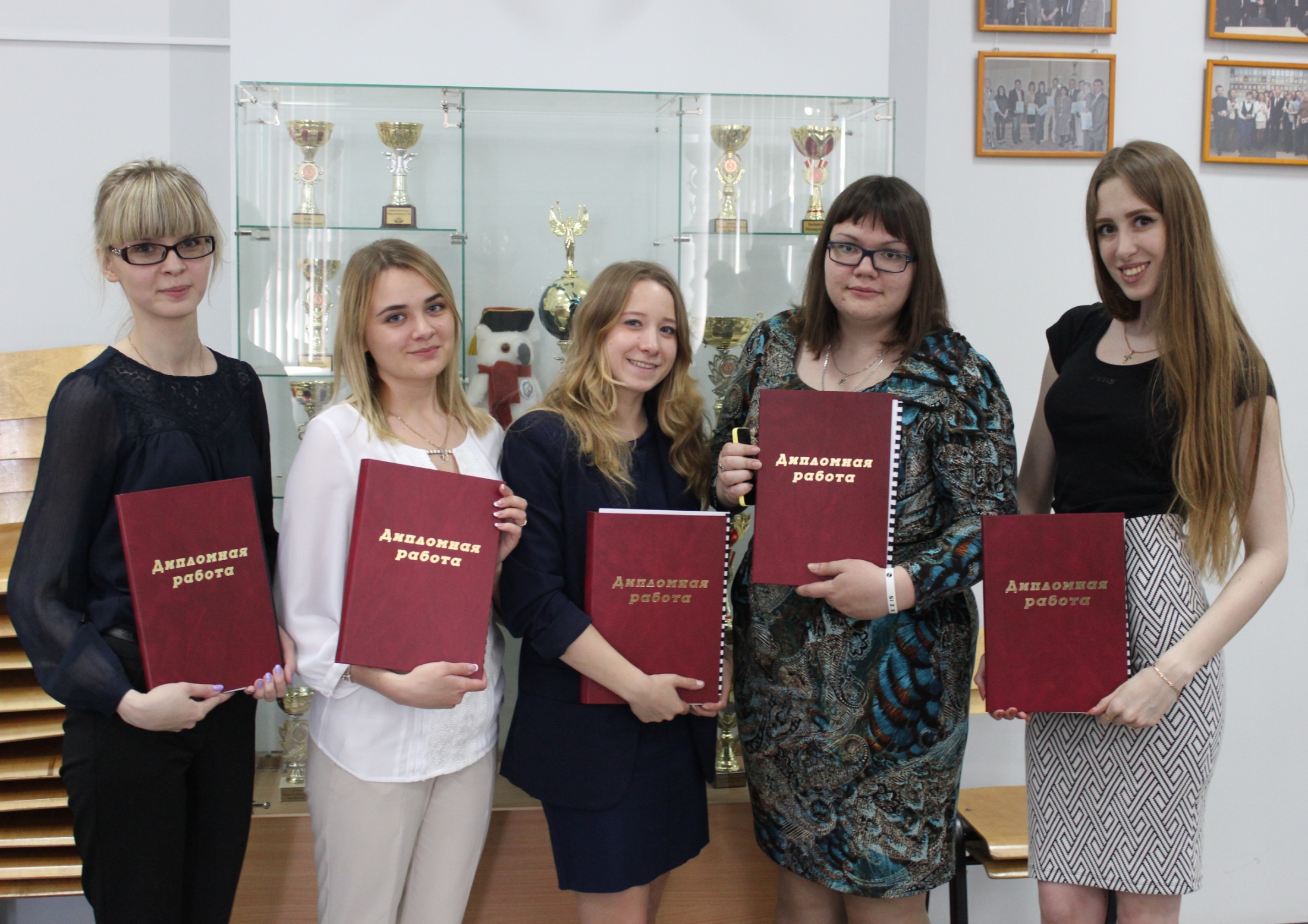 Кафедра
 «ЭКОНОМИКА и ФИНАНСЫ»